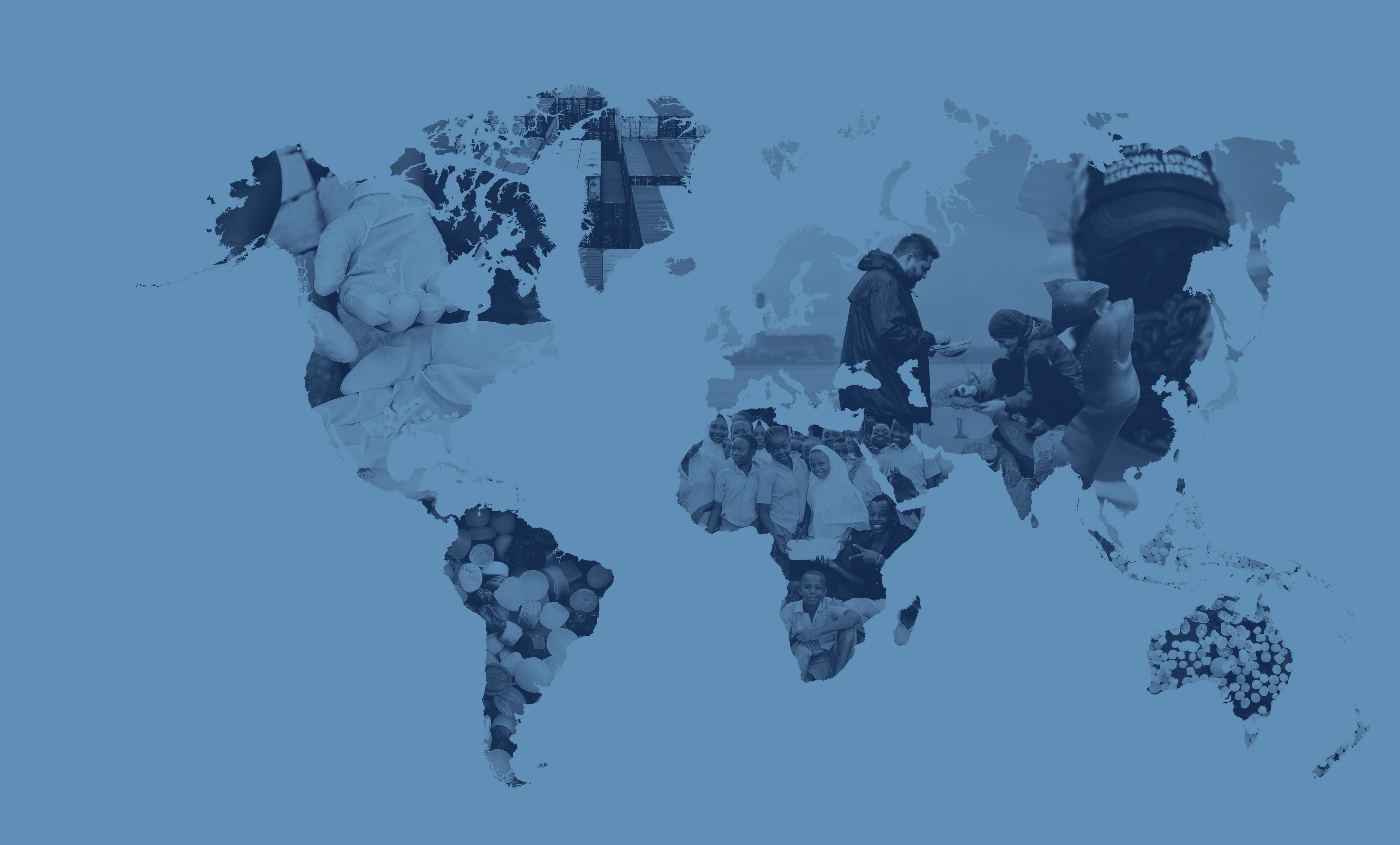 Mapping
The Global Plastic Pellet Supply Chain
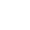 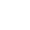 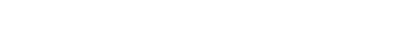 Fidra is a Scottish registered charity and SCIO no.SC043895
Global Plastics Outlook
In 2021 world plastic production reached 390 million tonnes and this is predicted to grow to 1,200 million tonnes annually by 2060.

The plastics industry is truly global with 73% of countries importing primary plastics in 2021 and plastic products used by almost every person on the planet.

Most primary plastic is produced in the form of plastic pellets. It is estimated that up to 22.4 trillion pellets are released to the environment each year
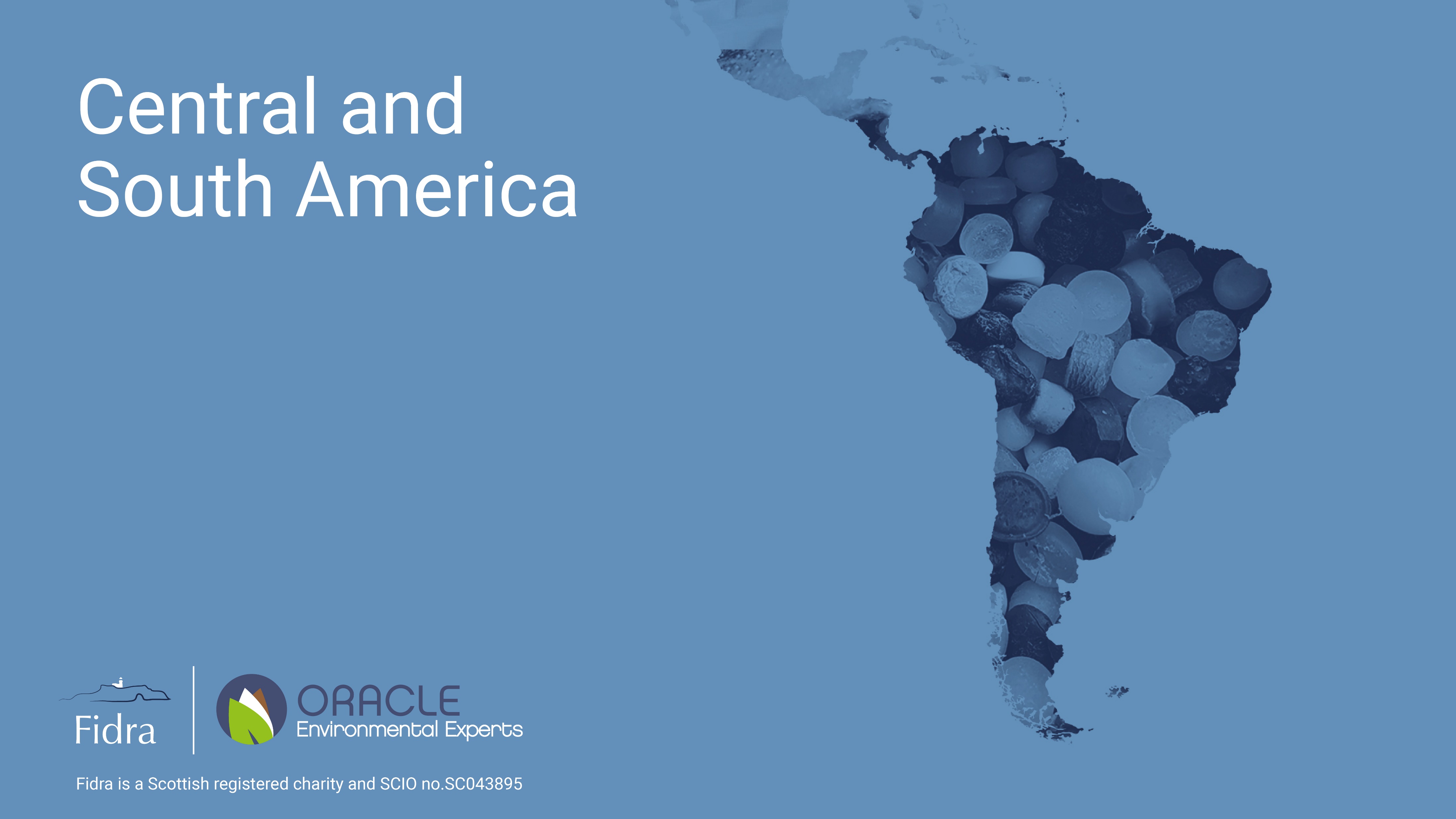 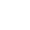 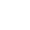 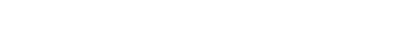 Fidra is a Scottish registered charity and SCIO no.SC043895
Central & South America
The region accounted for 4% of global plastic production in 2021

Primary plastics exported by 19 countries and imported by 26 countries

Region with the smallest predicted annual pellet loss based on industry activity
Mapping The Global Plastic Pellet Supply Chain
P3
Key Findings
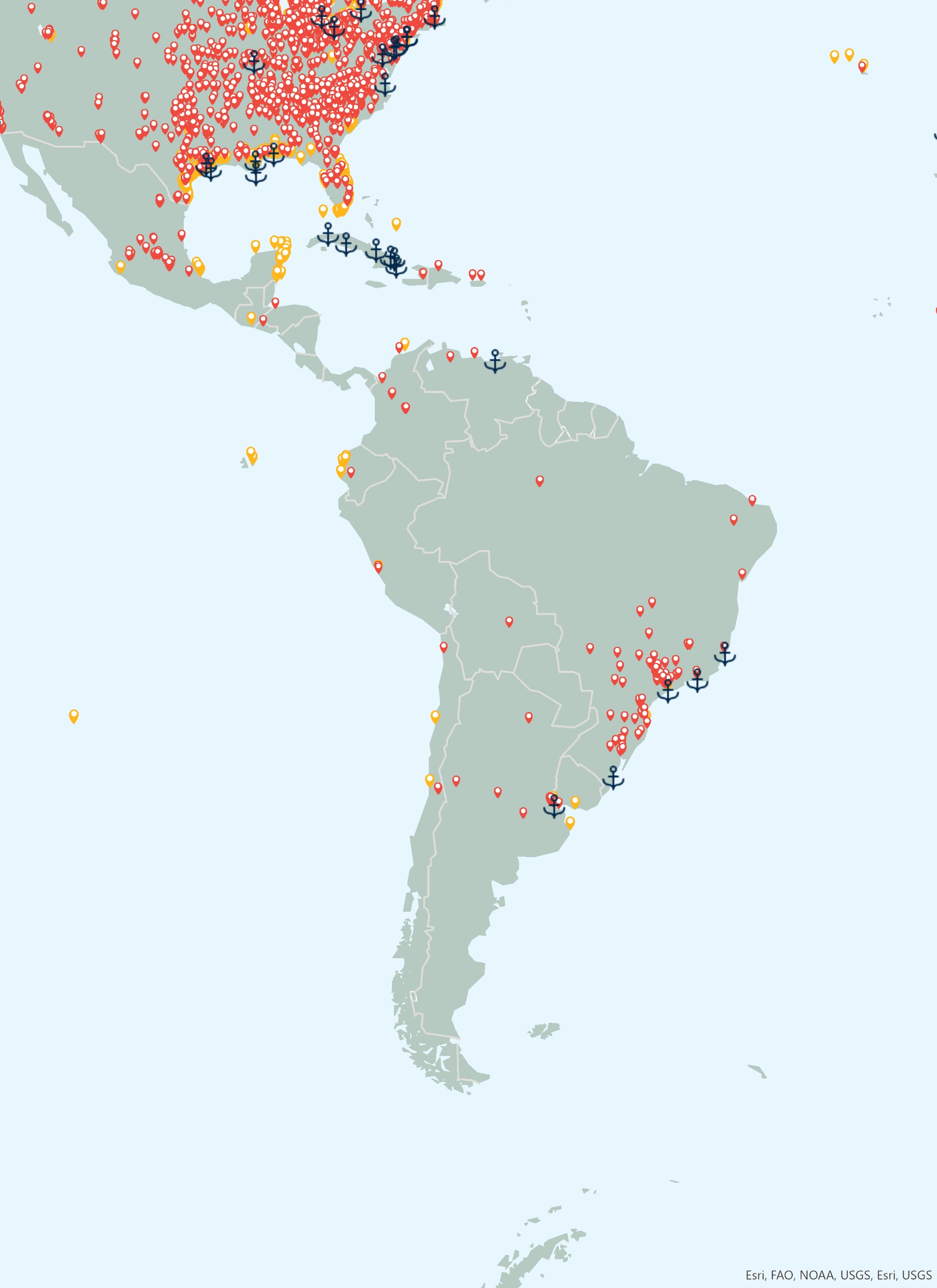 Central & South America accounted for 4% of global plastic production in 20211
Brazil was the largest importer and exporter of primary plastics, by trade value, in 20212

Accounted for 1.72% of world trade exports of plastics in primary forms in 2021 2

Accounted for 5.49% of world trade imports of plastics in primary forms in 2021 2


Over 198 plastics recycling plants 3 (7% of global share based on industry database) 
57% of identified recycling plants in the region are in Brazil 3
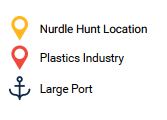 Plastics industry, nurdle hunts and large ports
Citations:
1   Plastics Europe -  https://plasticseurope.org/knowledge-hub/plastics-the-facts-2022, 2022.
2. World Bank. World Integrated Trade Solutions. https://wits.worldbank.org
3. ENF Recycling - World's Largest Directory Of Recycling Companies. [https://www.enfrecycling.com/
Mapping The Global Plastic Pellet Supply Chain
P3
Transport
The region has 2 of the world’s top 50 container ports by volume handled and 12 large ports1 handling over 58 million TEU of container traffic in 20212

Brazil
Transport by road accounted for 65% and rail 15% of freight movements in 20153

Panama Canal – The majority (73.7%) of cargo passing through the canal originated from The United States in 2022. The United States was the largest exporter of primary plastics in 2021 4
The Port of Colon, at the northern end of the Panama Canal, is the busiest container report in the region by cargo volume handling 4.92 million TEU in 20212
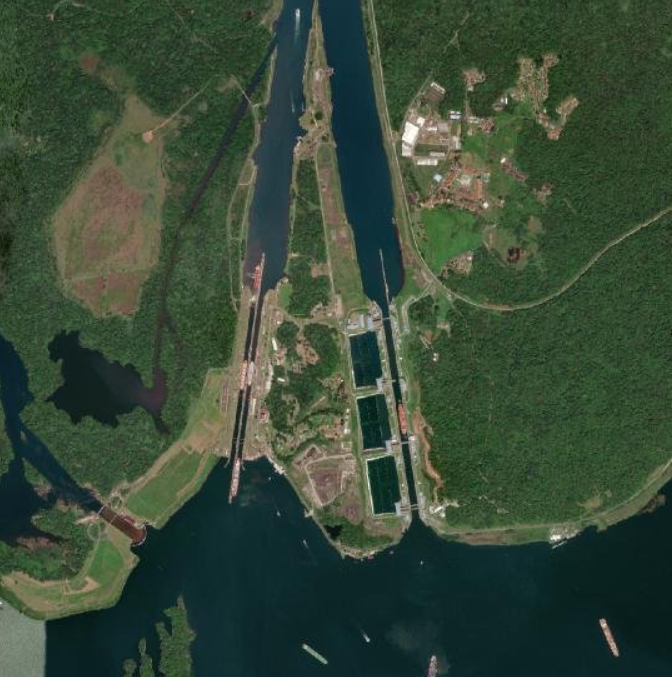 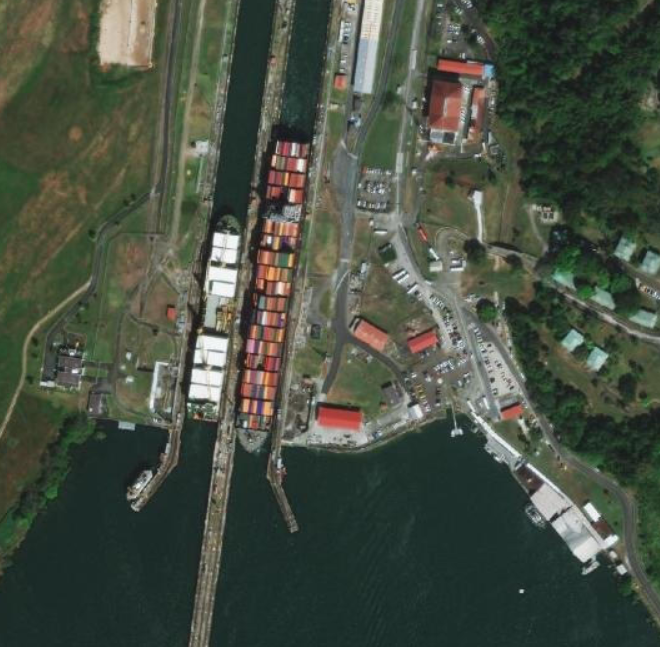 Gatun High Locks, Panama Canal (Esri, Maxar)
TEU- twenty-foot equivalent unit
Citations:
1. World Ports Index (https://msi.nga.mil/Publications/WPI)
2. World Bank, World Development Indicators, https://databank.worldbank.org/source/world-development-indicators
3. Panama Canal Authority. https://pancanal.com/wp-content/uploads/2022/10/Table10.pdf
4. World Bank. World Integrated Trade Solutions. https://wits.worldbank.org
Mapping The Global Plastic Pellet Supply Chain
P3
Pellet Loss
Estimated that 1,600-16,000 tonnes of pellets lost to the environment annually 

1 chronic loss identified to date in this region
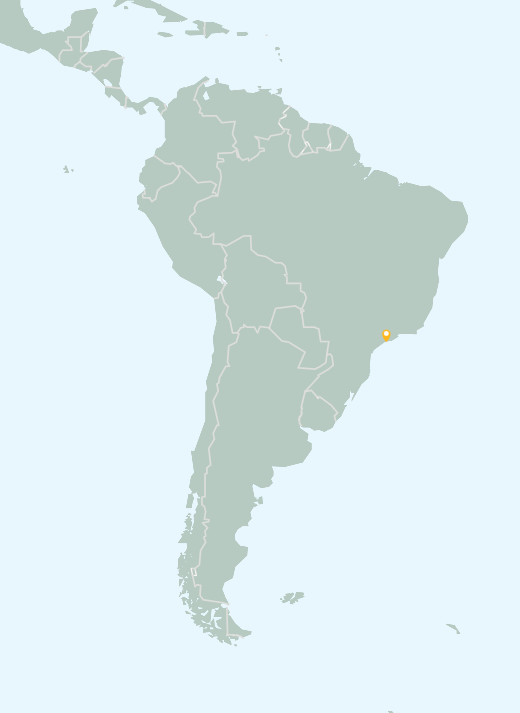 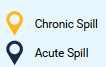 Acute & Chronic pellet loss incidents
Citations:
1. Fidra. The Great Nurdle Hunt, https://www.nurdlehunt.org.uk,
2. Nurdle Patrol,  https://nurdlepatrol.org.map
Mapping The Global Plastic Pellet Supply Chain
P3
Fishing & Protected Areas
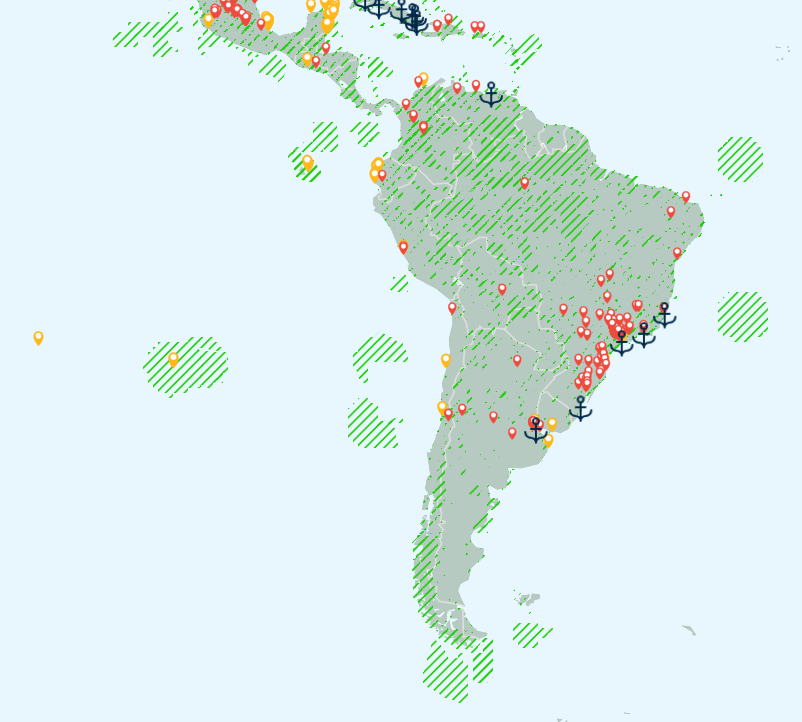 Over 4.9 million km2 of terrestrial protected areas- 24.29 % of land area1

Over 5.5 million km2 of marine protected areas1

Fishing2
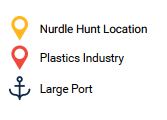 Citations:
1. Protected Planet, https://www.protectedplanet.net/en
2. OECD Fish landings, https://data.oecd.org/fish/fish-landings.htm#indicator-chart)
Mapping The Global Plastic Pellet Supply Chain
P3
Tourism & Protected Areas
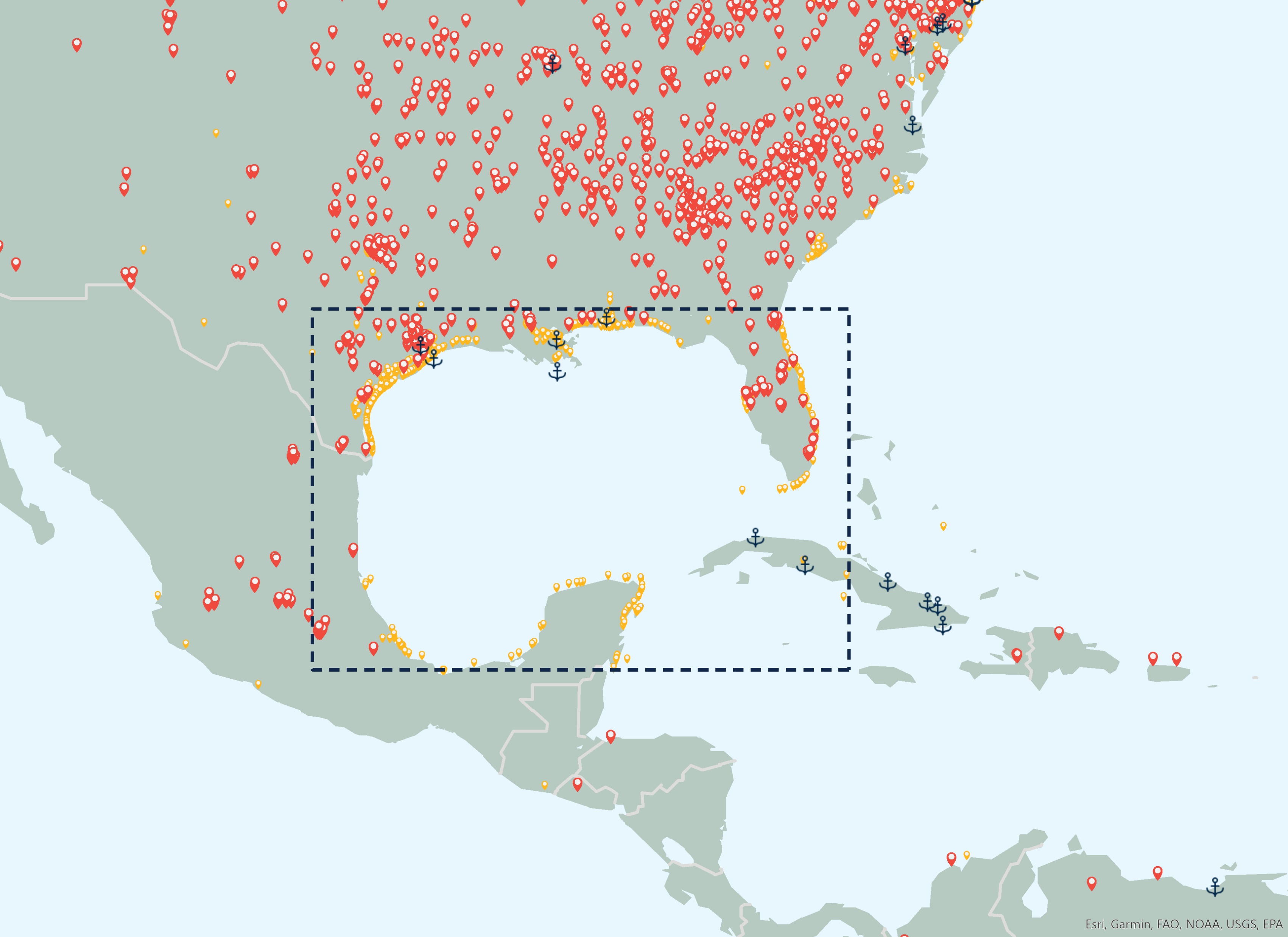 The Gatun Lake, Panama, contains over 63 km2 of marine protected area1. Shipping traffic transits through the Gatun Lake between the north and south locks of the Panama Canal.

Key shipping routes from the Gulf of Mexico, a hub for plastics manufacture, to China pass through the Panama Canal.

Poses risk to other nations with reliance on tourism and fishing in Caribbean Sea.

Tourism 2Antigua and Barbuda -  14.6% of GDP  
Jamaica -  9.2% of GDP
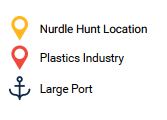 Gulf of Mexico
Citations:
1. Protected Planet, https://www.protectedplanet.net/en
2. UN WTO – Global and regional tourism performance (https://www.unwto.org/tourism-data/global-and-regional-tourism-performance)
Mapping The Global Plastic Pellet Supply Chain
P3
More information and assets can be found at: 

https://hub.nurdlehunt.org/resource/oracle-mapping-the-global-plastic-pellet-supply-chain/